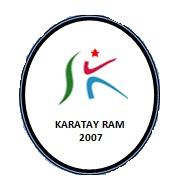 BİLİM VE SANAT MERKEZLERİ 

ÖĞRENCİ TANILAMA VE YERLEŞTİRME

BİLGİLENDİRME TOPLANTISI
2022-2023
2022-2023
2022-2023 BİLİM VE SANAT MERKEZLERİ ÖĞRENCİ TANILAMA VE YERLEŞTİRME TAKVİMİ
2
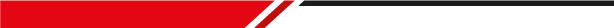 2022-2023


GENEL AÇIKLAMALAR
Öğrenci tanılama işlemleri, 1, 2 ve 3. sınıf seviyelerinde yetenek alanı/alanlarında (zihinsel, resim veya müzik) aday gösterilen öğrenciler için kılavuzda belirtilen takvim doğrultusunda gerçekleştirilecektir.

ADAY GÖSTERME SÜRECİ
Aday gösterme süreci okul yönlendirme komisyonları tarafından yürütülecektir.
Okul yönlendirme komisyonu; okul müdürü başkanlığında müdür yardımcıları, rehber öğretmen/psikolojik danışmanlar ve 1, 2 ve 3. sınıf seviyelerinden okul müdürünün belirleyeceği en az birer sınıf öğretmeninden oluşturulacaktır. 
Her okulda 1, 2 ve 3. sınıf düzeylerinden her bir yetenek alanı için belirtilen her bir sınıf düzeyindeki toplam öğrenci sayısının en fazla %20’si aday gösterilebilecektir.
3
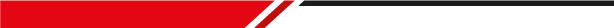 2022-2023


4.Bir öğrenci en fazla iki yetenek alanından aday gösterilebilecektir.
5.Sınıf öğretmenleri tarafından aday gösterilmek üzere önerilen öğrenci/öğrenciler için “EK-1 Gözlem Formu”nun çıktısı doldurulduktan sonra okul yönlendirme komisyonuna teslim edilecektir.
6.Okul  yönlendirme  komisyonu  tarafından  aday  gösterilmesine  karar  verilen öğrenci/öğrencilere ait gözlem formları ilgili öğretmenlere imza karşılığında tebliğ edilecektir. Sınıf öğretmenleri, komisyon tarafından tebliğ edilen gözlem formlarını MEBBİS/e-Okul Yönetim Bilgi Sistemi Modülüne işleyerek kaydedeceklerdir.
4
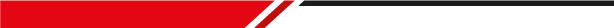 2022-2023

7. Okul yönlendirme komisyonunun görevleri:
a) Sınıf öğretmenleri tarafından aday gösterilmek üzere önerilen öğrenci/öğrencilerin gözlem formlarını değerlendirerek aday gösterilecek öğrenci/öğrencileri belirlemek,
Aday gösterilmesine karar verilen öğrenci/öğrencilerin sınıf/şube bazlı listelerini ve “EK-1 Gözlem Formları”nı ilgili sınıf öğretmenlerine tebliğ etmek,
Aday gösterilen öğrenci bilgilerinin ( T.C. kimlik numarası, okul numarası, ad soyad, aday gösterilen yetenek alanı) kontrol edilmesi ve varsa gerekli düzeltme işlemlerinin, gözlem formlarının doldurulma süresi içinde, sınıf öğretmenleri tarafından MEBBİS/e- Okul Yönetim Bilgi Sistemi Modülü üzerinden yapılmasını sağlamak,
ç)Resim ve müzik yetenek alanları ön değerlendirme uygulamaları için gerekli fiziki ortamı ve şartları sağlamak.
5
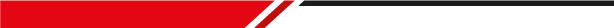 2022-2023

2.8.Okul yönlendirme komisyonları tarafından aday gösterilmesine karar verilen özel eğitim ihtiyacı olan öğrencilerden; total görme yetersizliğine, total işitme yetersizliğine ve otizm spektrum bozukluğuna ilişkin Engelli Sağlık Kurulu Raporu / Çocuklar İçin Özel Gereksinim Raporu (ÇÖZGER) ile durumlarını belgeleyenler ön değerlendirme sürecine katılmayacaktır. İl tanılama sınav komisyonları tarafından söz konusu öğrencilere ait bilgiler Merkez Tanılama Sınav Komisyonuna bildirilecektir.
6
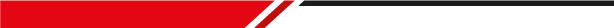 2022-2023


UYGULAMA ESASLARI
Merkez Tanılama Sınav Komisyonunun Oluşturulması
Merkez Tanılama Sınav Komisyonu, Özel Eğitim ve Rehberlik Hizmetleri Genel Müdürünün veya görevlendireceği daire başkanının başkanlığında, üç daire başkanından oluşur.  İhtiyaç  hâlinde  komisyona  Rehberlik  Hizmetleri  ve  Özel  Yeteneklilerin Geliştirilmesi  Daire  Başkanlıklarında  görevli,  alanında  uzman  ikişer  personel  de görevlendirebilir.
Merkez Tanılama Sınav Komisyonu, her yetenek alanı için Genel Müdürlükte görevli daire  başkanlarının  başkanlığında,  alanında  uzman  en  az  iki  üyeden  oluşan  alt komisyonlar oluşturabilir.
7
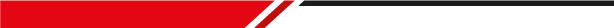 2022-2023



3.2. Merkez Tanılama Sınav Komisyonun Görevleri

BİLSEM öğrenci tanılama ve yerleştirme sürecini ülke genelinde planlamak,

Alt komisyon oluşturulması ve çalışması ile ilgili iş ve işlemleri yürütmek,

Alt komisyonlardan gelen görüşleri karara bağlamak,
	ç)BİLSEM öğrenci tanılama ve yerleştirme sürecinin ülke genelinde sağlıklı yürütülmesi için gerekli önlemleri almak,
     d)İl tanılama sınav komisyonlarında karara bağlanamayan itirazları karara bağlamaktır.
8
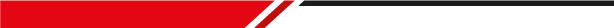 2022-2023


3.3. İl Tanılama Sınav Komisyonunun Oluşturulması
BİLSEM’e yerleştirilecek öğrencilerin tanılama süreçleri ile ilgili iş ve işlemleri yürütmek üzere 05-09 Aralık 2022 tarihleri arasında il millî eğitim müdürlükleri tarafından il tanılama sınav komisyonları oluşturulacaktır.
İl tanılama sınav komisyonu; il millî eğitim müdürü başkanlığında, il özel eğitim ve rehberlik hizmetlerinden sorumlu millî eğitim müdür yardımcısı/şube müdürü ile başkan tarafından ilde bulunan BİLSEM ve RAM müdürleri arasından seçilecek üyelerden oluşturulur. Üye sayısı başkan ile birlikte en az beş en fazla on bir kişiden oluşturulabilir.
9
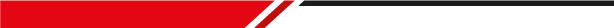 2022-2023

3.4. İl Tanılama Sınav Komisyonunun Görevleri
BİLSEM öğrenci tanılama ve yerleştirme sürecinde 1, 2 ve 3. sınıf seviyelerinde derse giren  sınıf  öğretmenlerine,  rehber  öğretmen/psikolojik  danışmanlara  ve  okul yöneticilerine 12-16 Aralık 2022 tarihleri arasında özel yetenekli öğrencilerin özellikleri, özel yetenekli öğrencilere sunulan özel eğitim hizmetleri, BİLSEM’lere öğrenci tanılama sürecine yönelik bilgilendirme toplantılarını planlamak ve gerçekleştirilmesini sağlamak,
Ön değerlendirme ve bireysel değerlendirme uygulamalarındaki iş ve işlemleri planlamak ve yürütmek,
Ön değerlendirme ve bireysel değerlendirme uygulama sonuçlarına ilişkin itirazları değerlendirerek maddi hata içermeyen itirazları karara bağlamak, maddi hata içeren itirazları ise karara bağlanmak üzere Merkez Tanılama Sınav Komisyonuna göndermek,
ç)Bireysel  değerlendirme  itiraz  sürecinde;  genel  zihinsel  yetenek  alanı  bireysel değerlendirme uygulamalarında görev yapmış en az bir (1) uygulayıcının, resim ve müzik yetenek alanları için ise alanlarının uygulamalarında görev yapmış en az ikişer (2) komisyon üyesinin görevlendirilmesini sağlamak.
10
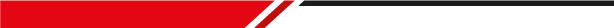 2022-2023
3.5. Genel Uygulama Esasları
Aday  gösterilen  öğrencilerin  “Uygulama  Giriş  Belgeleri”  e-Okul  Yönetim  Bilgi Sistemi/İlkokul Ortaokul Kurum İşlemleri/Sınav İşlemleri Modülü’nde yayımlanacaktır. Yayım  tarihinden  itibaren  fotoğraflı  giriş  belgeleri  okul  müdürlükleri  tarafından onaylanarak öğrenci velilerine imza karşılığında teslim edilecektir.
Uygulama giriş belgelerinin yayımlandığını duyurma sorumluluğu okul müdürlüklerine, imza karşılığı teslim alma sorumluluğu ise öğrenci velilerine aittir. Belgelerin imza karşılığı  velilere  teslim  edilmesi  zorunlu  olup  bu  sürecin  sorumluluğu  okul müdürlüklerine aittir.
Ön değerlendirme ve bireysel değerlendirme uygulamalarında görev alacak uygulayıcılara beyanlarına bağlı olarak kendileri ile üçüncü dereceye kadar akrabalık bağı bulunan öğrencilerin uygulamalarında görev verilmeyecektir.
11
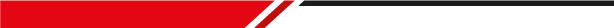 2022-2023
ç)Ön değerlendirme ve bireysel değerlendirme uygulamalarında; öğretmen ve öğrencilerin uygulamaya telsiz, radyo, cep telefonu gibi haberleşme araçları ile veri bank, dizüstü bilgisayar, saat dışında fonksiyonu bulunan saat vb. her türlü bilgisayar özelliği olan, özel elektronik donanımlı aletler, hesap makinesi, fotoğraf makinesi, kamera vb. cihazlarla gelmeleri yasaktır.
Genel zihinsel, resim ve müzik yetenek alanı ön değerlendirme ve bireysel değerlendirme uygulamalarına ilişkin sonuçlar takvimde belirtilen tarihlerde http://meb.gov.tr adresinden yayımlanacaktır.
12
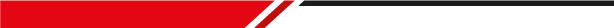 2022-2023
3.6. Ön Değerlendirme Uygulama Esasları
Ön değerlendirme uygulamaları genel zihinsel yetenek alanı için il tanılama sınav komisyonları tarafından belirlenen uygulama merkezlerinde tablet bilgisayarlar üzerinden, resim ve müzik yetenek alanları için ise öğrencilerin kayıtlı bulundukları okullarda elektronik ortamda 14 Ocak - 09 Nisan 2023 tarihleri arasında yapılacaktır.
Genel zihinsel yetenek alanı ön değerlendirme uygulamalarına girecek öğrencilerin randevuları,  il  tanılama  sınav  komisyonları  tarafından  MEBBİS/BİLSEM  Modülü üzerinden verilecektir. Uygulamalar, cumartesi ve pazar günleri; 9.00, 10.15, 11.30, 13.30, 14.45, 16.00 saatlerinde olmak üzere günlük altı (6) oturum olacak şekilde planlanacaktır.
Genel zihinsel yetenek alanı ön değerlendirme uygulamalarında görev alacak öğretmenler il tanılama sınav komisyonlarının kararları doğrultusunda il millî eğitim müdürlüklerince resen seçilecektir. Ön değerlendirme uygulamalarında öncelik sırasına göre; RAM ve BİLSEM’lerde görev yapan öğretmenler, MEBBİS yöneticileri, Yenilik  ve  Eğitim  Teknolojileri  Genel  Müdürlüğünce  illerde  görevlendirilen koordinatörler ve eğitmenler görev alabilecektir.
13
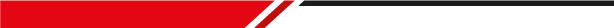 2022-2023
ç)Genel zihinsel yetenek alanı ön değerlendirme uygulamalarında bir (1) öğretmen günde en fazla üç (3) oturumda görev alabilecektir. Bir tanılama döneminde bir (1) öğretmen en fazla on iki (12) gün görev alabilecektir.
Resim ve müzik yetenek alanları ön değerlendirme uygulamaları elektronik ortamda sınıf öğretmenleri tarafından gerçekleştirilecektir. “Bilim ve Sanat Merkezleri Müzik ve Resim Yetenek Alanları Ön Değerlendirme Uygulayıcı Kılavuzu” sınıf öğretmenlerinin kişisel MEBBİS  sayfalarında  yer  alan  “MEBBİS  BİLSEM  İşlemleri Modülü” üzerinden paylaşılacaktır.
14
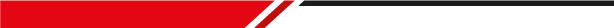 2022-2023

3.7. Bireysel Değerlendirme Uygulama Esasları
Ön değerlendirme uygulamaları tamamlandıktan sonra Bakanlık tarafından belirlenecek puanları geçen öğrenciler yetenek alanlarına göre bireysel değerlendirme uygulamalarına alınacaktır.
Genel zihinsel yetenek alanındaki uygulamalar RAM’larda, resim ve müzik yetenek alanındaki uygulamalar ise BİLSEM’lerde yapılacaktır ancak uygulamalar RAM’ların ve BİLSEM’lerin fiziki koşullarının uygun olmaması ve uygulamanın gerçekleştirileceği kurumun da ilgili RAM’ların ve BİLSEM’lerin sorumluluk bölgesinde bulunması şartı ile il  tanılama  sınav  komisyonunun  kararı  doğrultusunda  Bakanlığımıza  bağlı  diğer kurumlarda gerçekleştirilebilecektir.
	Resim ve müzik yetenek alanlarında uygulamaya alınacak öğrenciler giriş belgelerinde belirtilen saatten  otuz (30) dakika önce; genel zihinsel yetenek alanında  uygulamaya alınacak öğrenciler ise giriş belgelerinde yer alan saatte uygulama merkezlerinde hazır bulunacaklardır. Öğrenciler giriş belgelerindeki randevu saatinden en fazla on beş (15) dakikaya  kadar  yaşanan  gecikmelerde  değerlendirmeye  alınacak  olup  bu  sürenin aşılmasından sonra değerlendirmeye alınmayacaklardır.
15
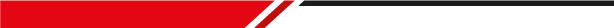 2022-2023
ç) Değerlendirme  sonuçlarının  uygulayıcılar  tarafından  elektronik  ortamda  sisteme işlenebilmesi  için,  değerlendirmenin  yapıldığı  kurum  müdürlüklerince,  öğrencilerin “MEBBİS/BİLSEM Modülü/Bireysel Değerlendirme İşlemleri/Bireysel Değerlendirme Öğrenci Yoklama Girişi” ekranında “GİRDİ” olarak işaretlenmeleri gerekmektedir.
Uygulayıcılar,  öğrencilerin  değerlendirme  sonuçlarını  kendilerine  tanımlı  bulunan “MEBBİS/BİLSEM Modülü/Bireysel Değerlendirme İşlemleri/Bireysel Değerlendirme Aday Not Girişi” ekranı üzerinden sisteme işleyeceklerdir.
Değerlendirme ve sonuçların kayıt altına alınması uygulayıcıların; gizliliğinin sağlanması ise  uygulayıcıların  ve  değerlendirmenin  gerçekleştirildiği  kurum  müdürlüklerinin sorumluluğundadır.
Genel zihinsel yetenek alanı değerlendirmelerine ve sonuçlarına ilişkin her türlü evrak, değerlendirme yapılan bölgenin sorumluluk alanında bulunduğu RAM’larda, resim ve müzik yetenek alanları için ise değerlendirme yapılan bölgenin sorumluluk alanındaki BİLSEM’lerde muhafaza edilecektir.
Bireysel değerlendirme uygulamaları sonucunda Bakanlık tarafından yetenek alanlarına göre belirlenecek puanı geçen öğrenciler kayıtlı oldukları okulların kayıt bölgelerindeki BİLSEM’lere kayıt hakkı kazanacaktır.
16
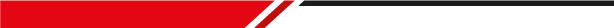 2022-2023

3.7.1.  Genel Zihinsel Yetenek Alanı Bireysel Değerlendirme Uygulamaları
Bireysel değerlendirme uygulamalarında Bakanlıkça belirlenen zekâ ölçeği/ölçekleri kullanılacaktır.
Öğrencilerin  randevuları;  RAM’ların  sorumluluk  bölgelerinde  bulunan  öğrenci, uygulayıcı sayısı ile RAM’larda bulunan test bataryalarına göre ve takvimde öngörülen tarih aralığında, resmî tatil günleri dışında, en kısa sürede tamamlanacak şekilde oluşturulacaktır.
Yasal  mazereti  bulunmayan  uygulayıcıların  tamamı  değerlendirme  sürecinde görevlendirilecektir.
ç)  Değerlendirmelerin  yapılacağı  kurumların  belirlenmesinde  öğrenci  ve  uygulayıcı hareketliliğinin en aza indirilmesi esastır. Ancak görev yaptığı RAM’da değerlendirme gerçekleştirilmeyecek olması ya da değerlendirmelerin tamamlanmasının ardından ilgili RAM’daki uygulayıcı, Merkez Tanılama Sınav Komisyonunun kararı ile yine uygulayıcı hareketliliği en az düzeyde tutulacak şekilde değerlendirmelerin devam etmekte olduğu diğer RAM’larda da görevlendirilebilecektir.
17
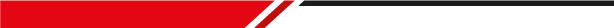 2022-2023
Uygulamalar, öğrenci velileri ile uygulayıcıların, değerlendirme öncesinde ve sonrasında karşılaşmayacağı  şekilde  planlanacaktır.  Öğrencinin  uygulamaya  alınmasından  ve uygulama sonrasında veliye tesliminden kurum müdürlükleri sorumlu olacaklardır.
RAM dışındaki kurumlarda gerçekleştirilen değerlendirmelerde kullanılan test bataryaları ilgili RAM’ın sorumluluğundadır.
Uygulayıcı  tarafından,  uygulamanın  yapılamayacağı  kararına  varıldığı  durumlarda (öğrencinin, performansını etkileyecek derecede görme, işitme engelinin olması; Türkçeye ölçeğin gerektirdiği kadar hâkim olmaması vb.) öğrenci değerlendirmeye alınmayacak ve durum tutanak ile tespit edilerek il tanılama sınav komisyonları aracılığı ile Merkez Tanılama Sınav Komisyonuna bildirilecektir.
18
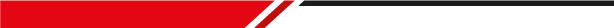 2022-2023


3.7.2.  Resim Yetenek Alanı Bireysel Değerlendirme Uygulamaları

Değerlendirmeler Bakanlıkça belirlenen ölçütler doğrultusunda yapılacaktır.
Öğrencilerin randevuları, takvimde öngörülen tarih aralığında Merkez Tanılama Sınav Komisyonunun belirleyeceği değerlendirme tarihleri için oluşturulacaktır.
Değerlendirmeler belirlenen tarihlerde yer alan her bir gün için iki (2) oturumdan oluşacaktır.
ç)Değerlendirmeye girecek adaylar için gerekli materyaller uygulama merkezlerinde hazır bulundurulacaktır.
19
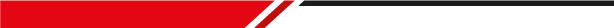 2022-2023



3.7.3.  Müzik Yetenek Alanı Bireysel Değerlendirme Uygulamaları

Değerlendirmeler Bakanlıkça belirlenen ölçütler doğrultusunda yapılacaktır.
Öğrencilerin randevuları, takvimde öngörülen tarih aralığında (resmî tatil günlerinin dışında) randevu verilmeyen gün bırakılmaksızın oluşturulacaktır.

Değerlendirmeler her gün için dört (4) oturum şeklinde gerçekleştirilecektir.
ç)Değerlendirmeye yönelik hazırlanan “Örnek Uygulama Videosu” http://orgm.meb.gov.tr adresi üzerinden izlenebilecektir. İlgili videonun her oturum öncesinde öğrencilere uygulama merkezi müdürlüklerince izletilmesi zorunludur.
Değerlendirmeye girecek adaylar için gerekli materyaller uygulama merkezlerinde hazır bulundurulacaktır.
20
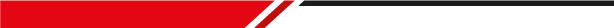 2022-2023
İTİRAZLAR
Ön Değerlendirme Uygulamasına İtiraz
Genel zihinsel, resim ve müzik yetenek alanı ön değerlendirme uygulamalarına ilişkin itirazlar takvimde belirtilen tarih aralığında öğrenci velisi tarafından e-İtiraz Modülü üzerinden yapılacaktır. İtirazlar,  il tanılama sınav komisyonlarınca takvimde belirtilen tarih aralığında değerlendirilerek e-İtiraz Modülü üzerinden cevaplanacaktır.
21
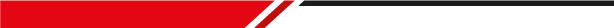 2022-2023

Bireysel Değerlendirme Uygulamasına İtiraz
Genel  zihinsel,  resim  ve  müzik  yetenek  alanı  bireysel  değerlendirme  uygulama sonuçlarına ilişkin itirazlar takvimde belirtilen tarih aralığında öğrenci velisi tarafından “EK-2 İtiraz Başvuru Formu” doldurularak il tanılama sınav komisyonlarına yapılacaktır. İtirazlar  il  tanılama  sınav  komisyonlarınca  takvimde  belirtilen  tarih  aralığında değerlendirilecektir.
Bireysel  değerlendirme  sonuçları  için;  il  tanılama  sınav  komisyonlarınca  itiraz başvurularına ait materyallerin birer sureti uygulama merkezlerinden talep edilecektir. Uygulama merkezleri, söz konusu materyalleri kapalı zarf içinde, gizlilik ve güvenliğini sağlayarak; asılları kendilerinde kalmak kaydı ile il tanılama sınav komisyonlarına gönderecektir.
Yapılan ön değerlendirme ve bireysel değerlendirme içeriklerine ilişkin herhangi bir belge yayımlanmayacak ve paylaşılmayacaktır.

ç) Faks ve e-posta yolu ile yapılan itirazlar dikkate alınmayacaktır.
22
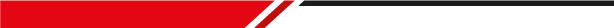 2022-2023
Genel Zihinsel Yetenek Alanı
Resim Yetenek Alanı Müzik Yetenek Alanı

Öğrencinizin hangi alanlarda yetenekli olduğunu düşünüyorsunuz? (En fazla iki alan seçebilirsiniz)
GÖZLEM FORMU EK-1
23
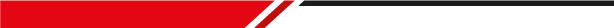 2022-2023
24
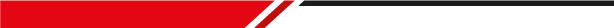 2022-2023
25
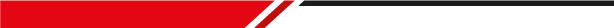 2022-2023
İTİRAZ BAŞVURU FORMU EK-2
……………………………………….. İL TANILAMA SINAV KOMİSYONU
Tarih
Adı - Soyadı İmza
26
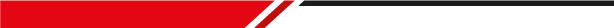